数学
职教高考新实践基础篇·
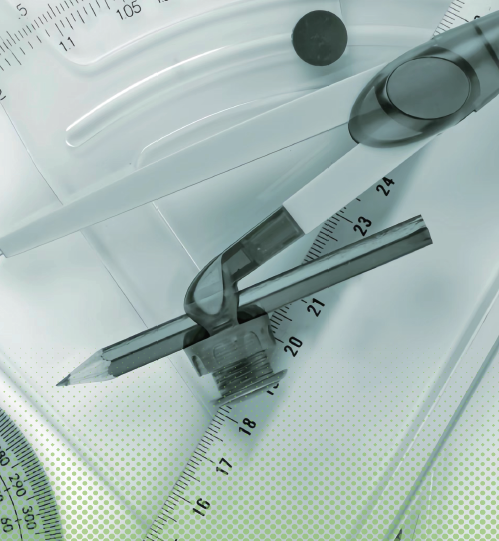 主　编　沈栩竹　唐　平
考纲要求
目 录
01
03
05
02
04
知识梳理
典型例题
真题感知
金榜通关
7.3
圆
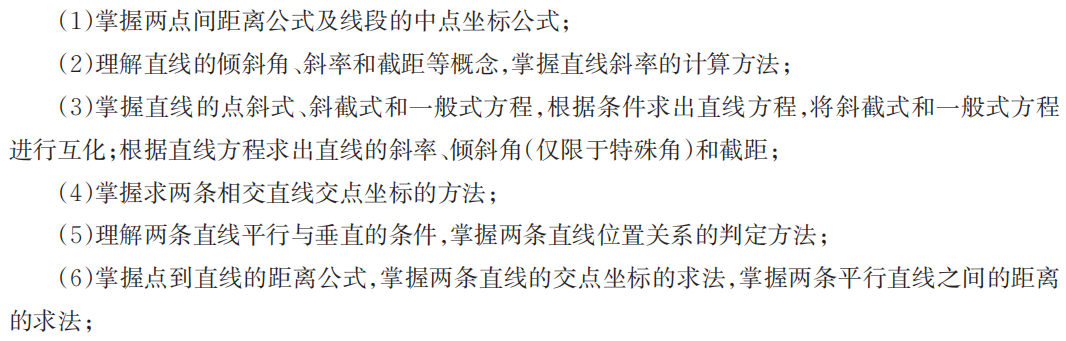 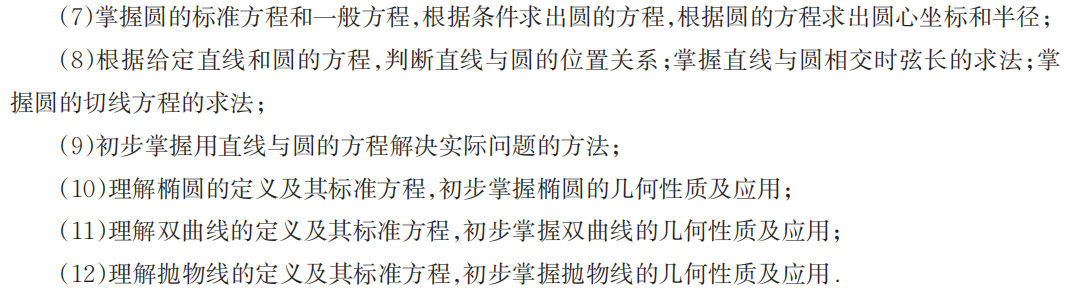 一、圆的定义与方程
1.圆的定义
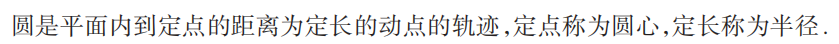 2.圆的方程
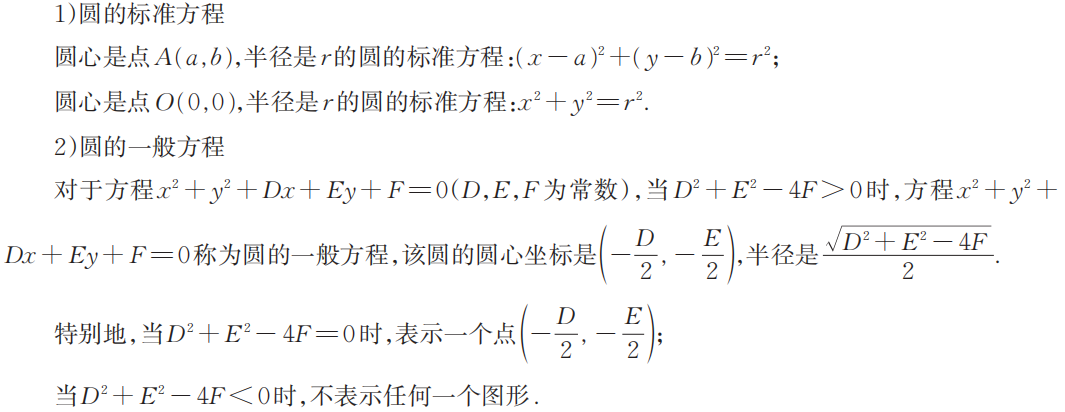 二、点与圆的位置关系
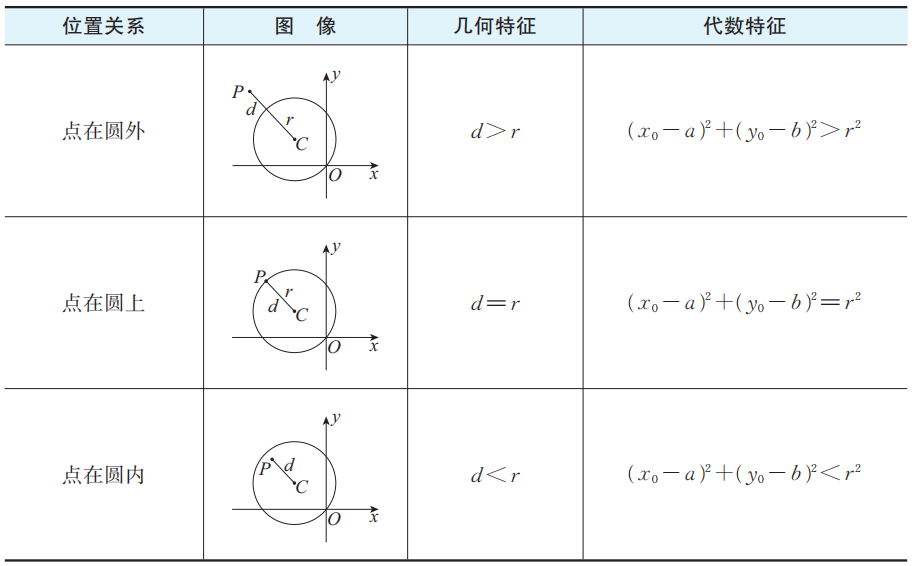 三、直线与圆的位置关系
1.位置关系
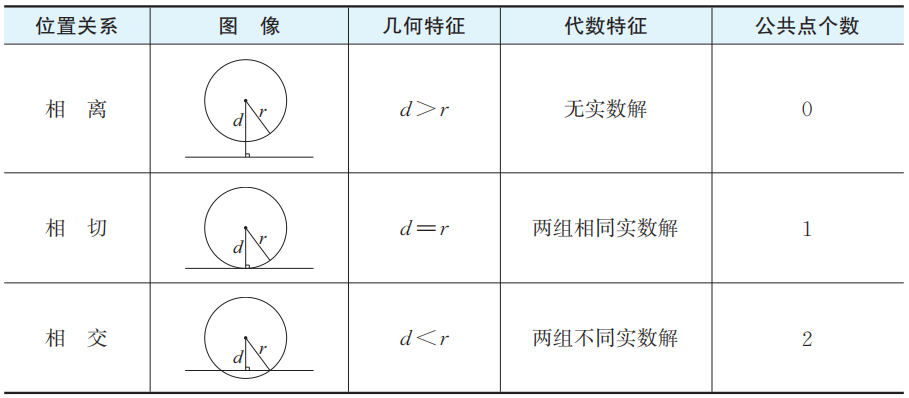 2.直线与圆相交的弦长
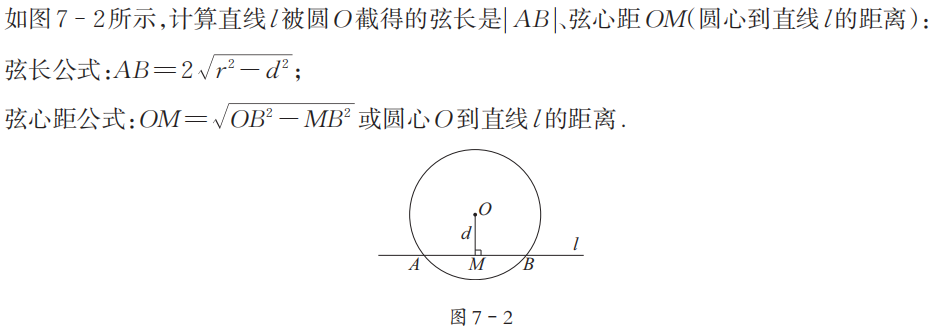 四、圆与圆的位置关系
1.位置关系
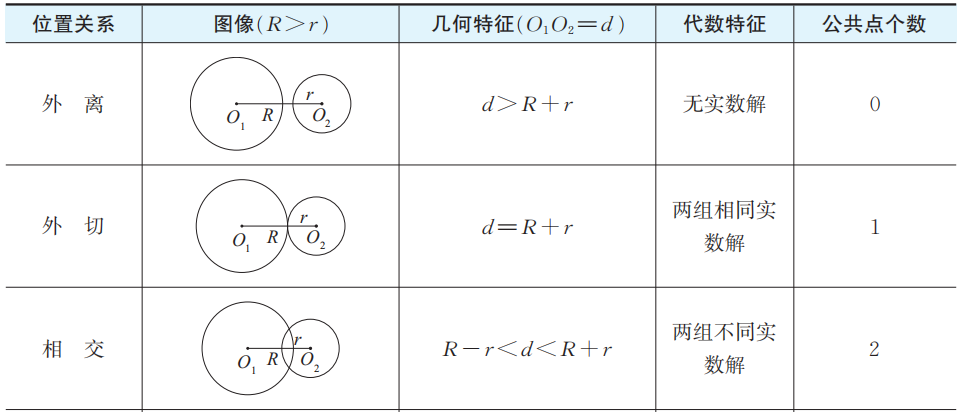 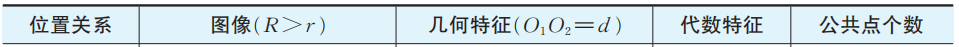 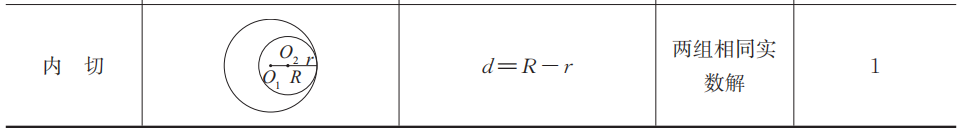 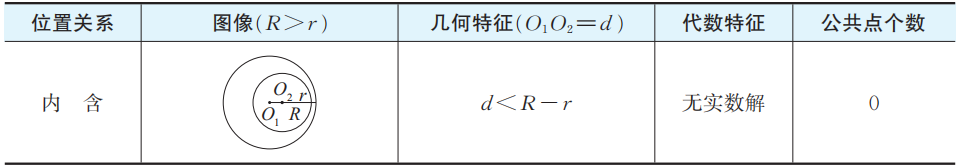 2.两圆公共弦所在直线方程
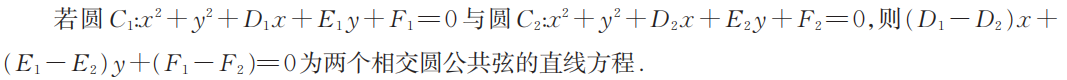 考点一　求圆的方程
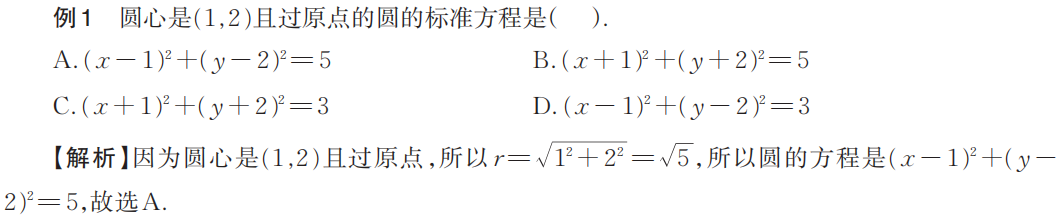 A
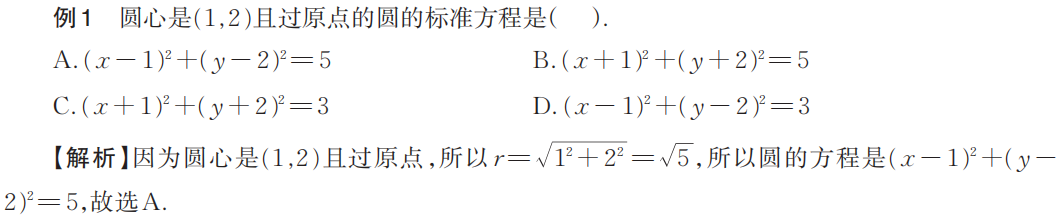 考点二　　由圆的一般方程求圆心和半径
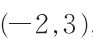 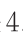 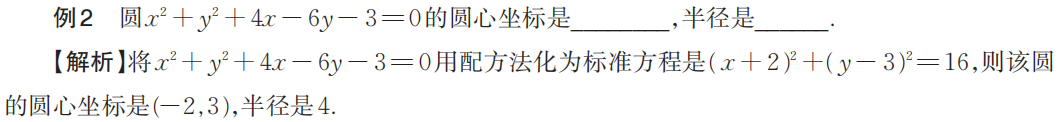 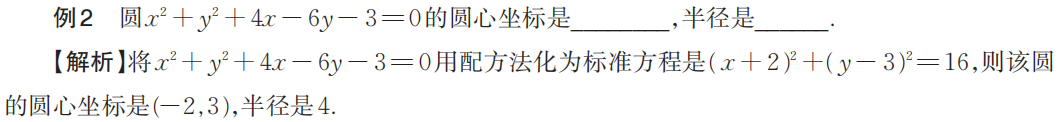 考点三　　直线与圆位置关系的判断
A
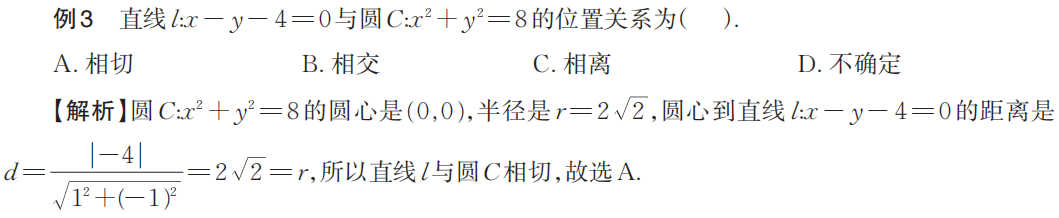 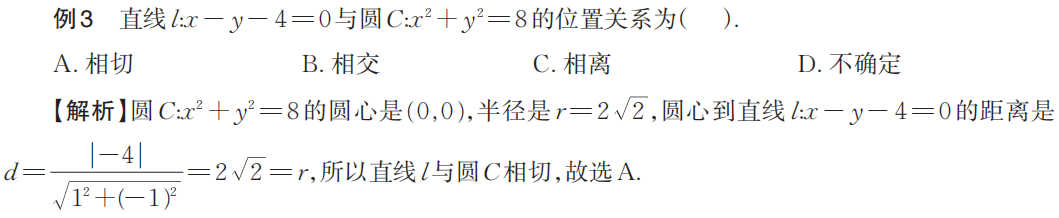 考点四　　直线与圆相交求弦长的值
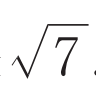 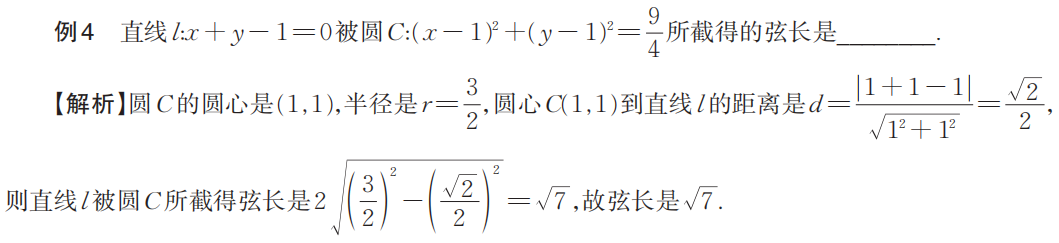 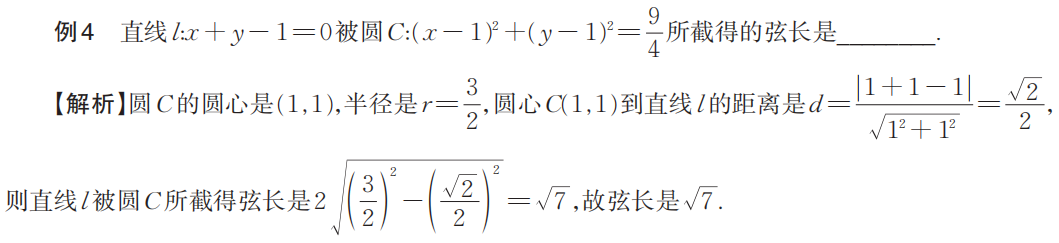 考点五　　直线与圆相切求切线方程
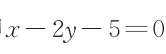 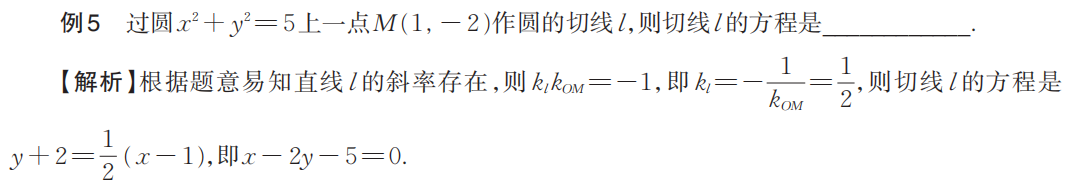 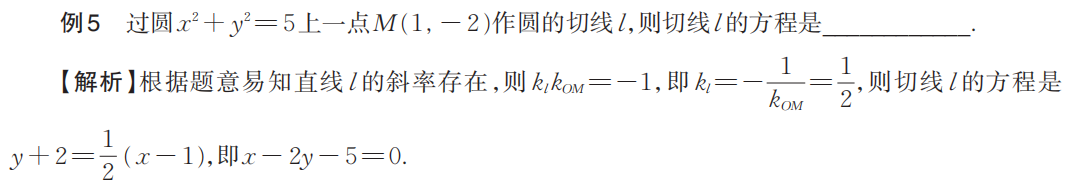 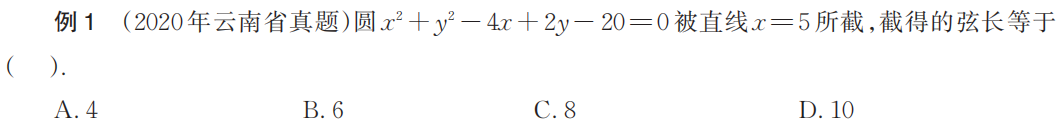 C
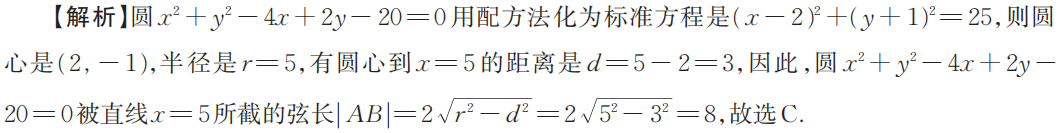 B
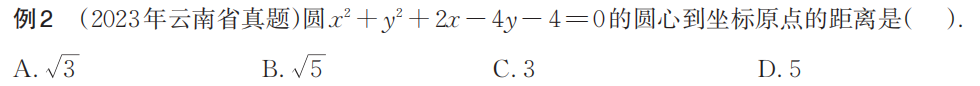 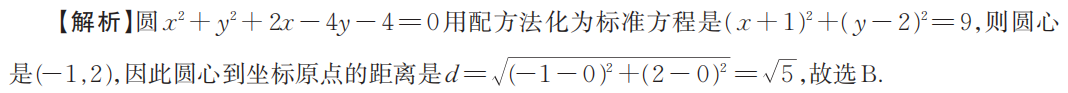 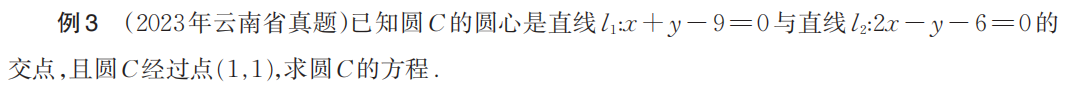 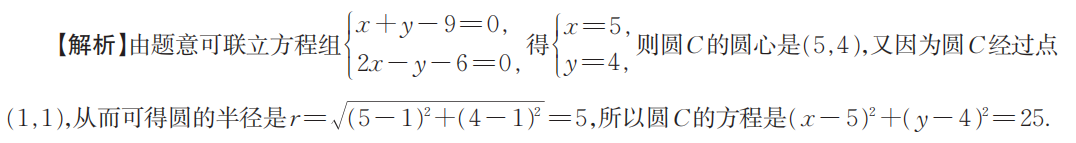 一、选择题
A
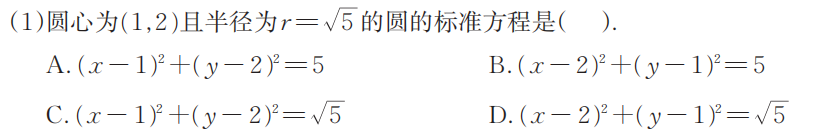 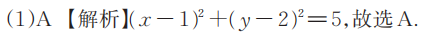 B
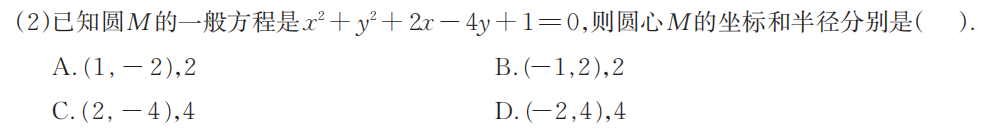 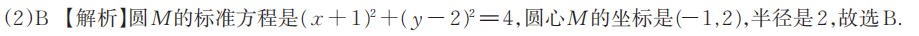 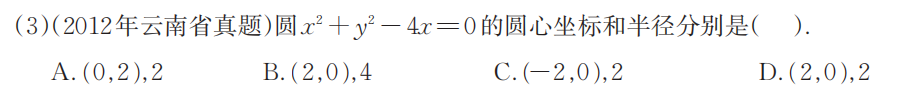 D
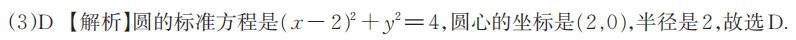 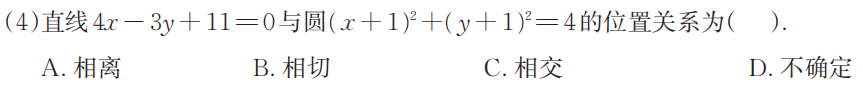 B
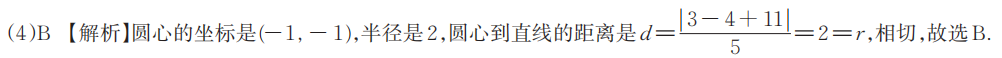 C
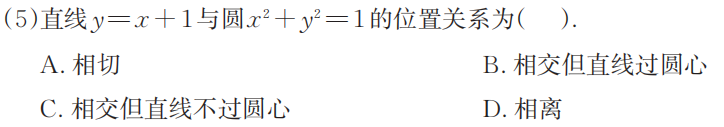 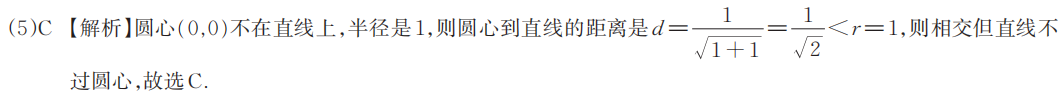 A
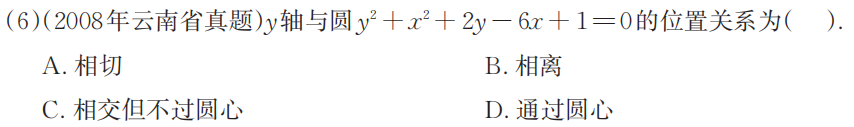 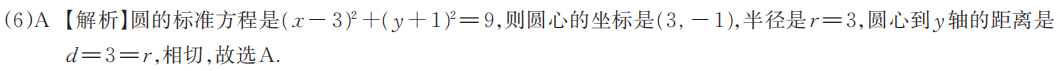 D
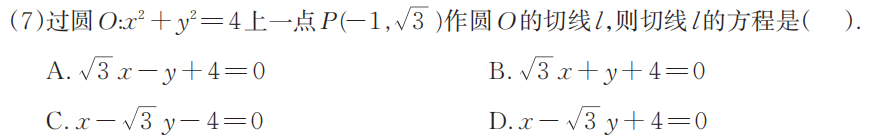 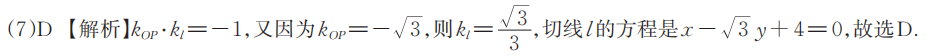 D
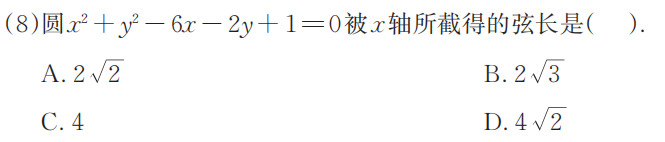 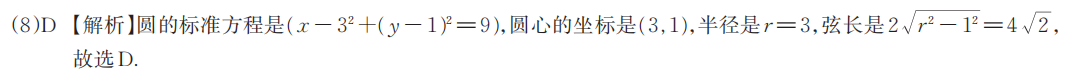 A
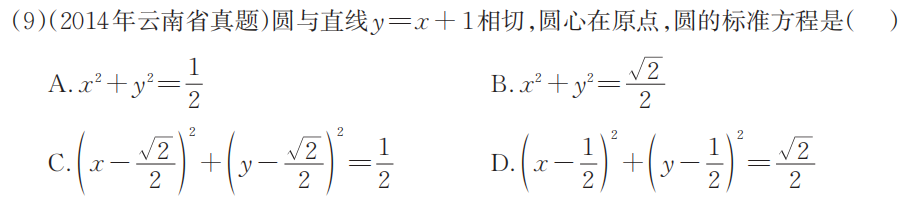 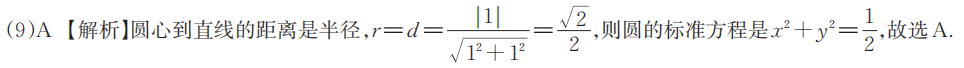 B
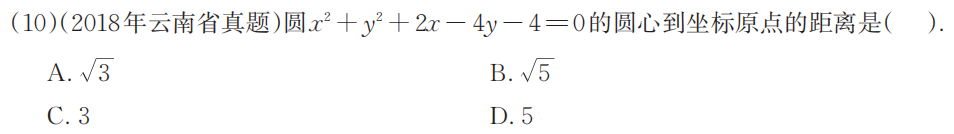 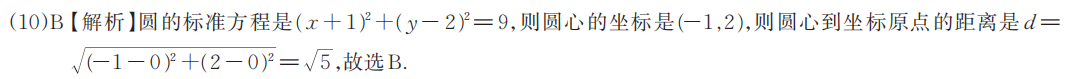 二、填空题
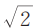 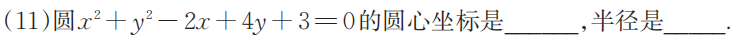 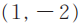 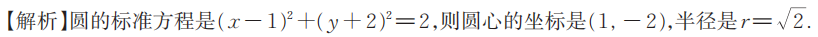 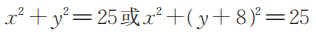 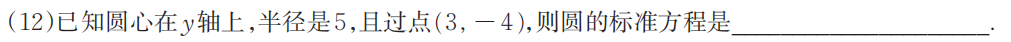 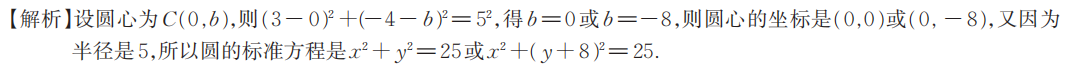 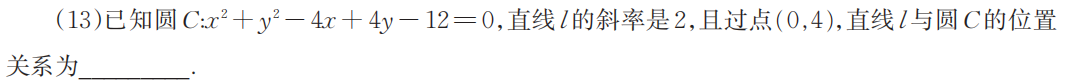 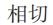 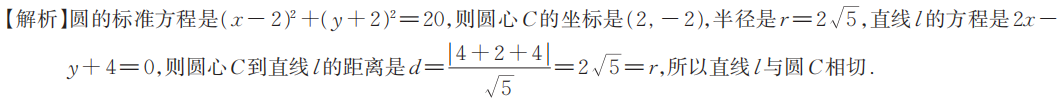 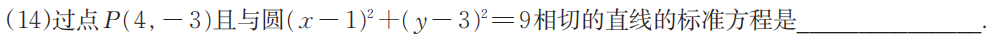 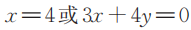 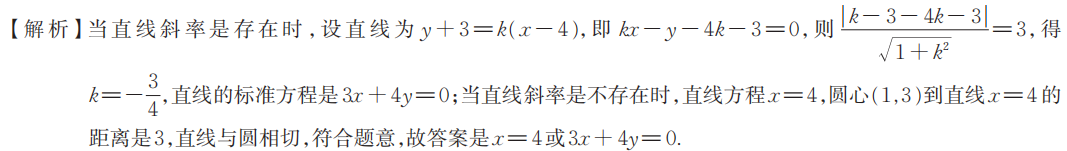 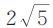 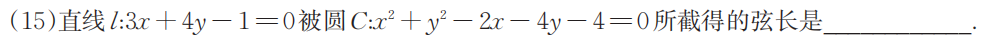 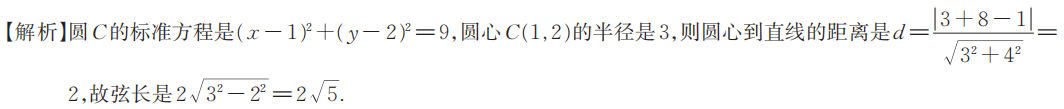 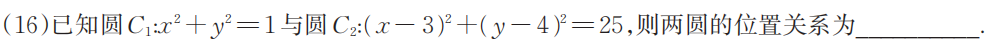 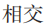 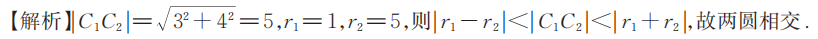 三、解答题
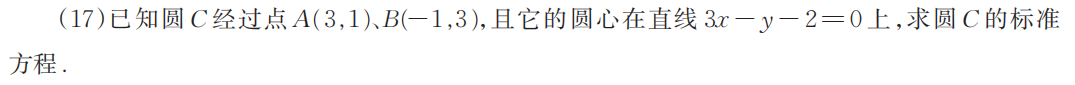 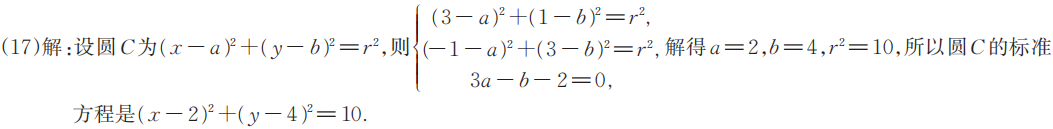 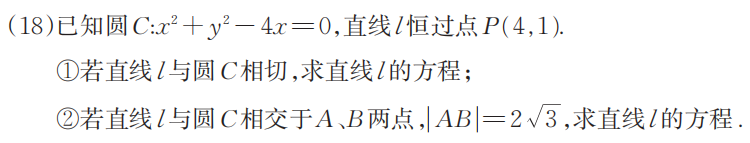 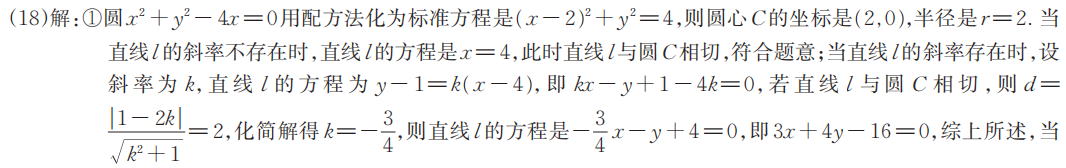 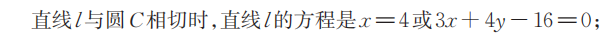 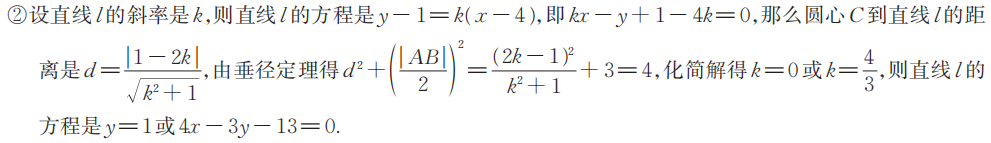 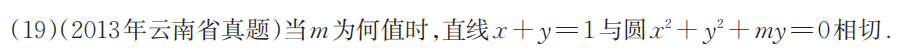 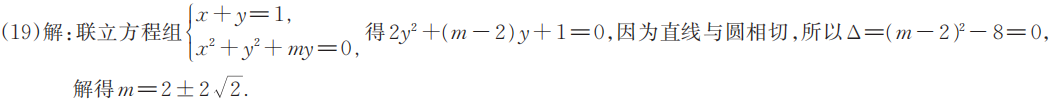 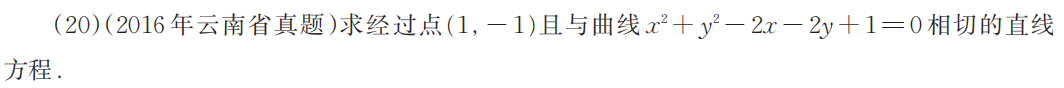 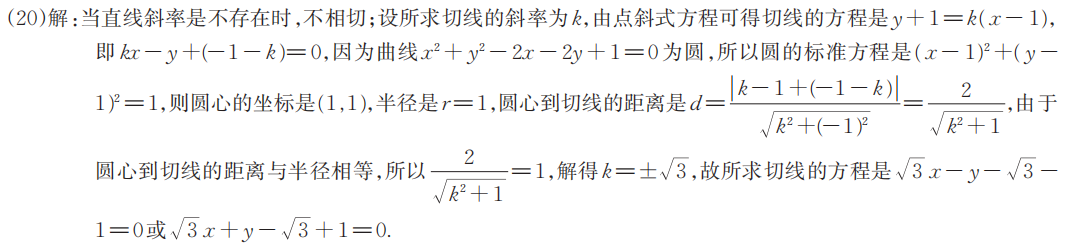 感谢收看
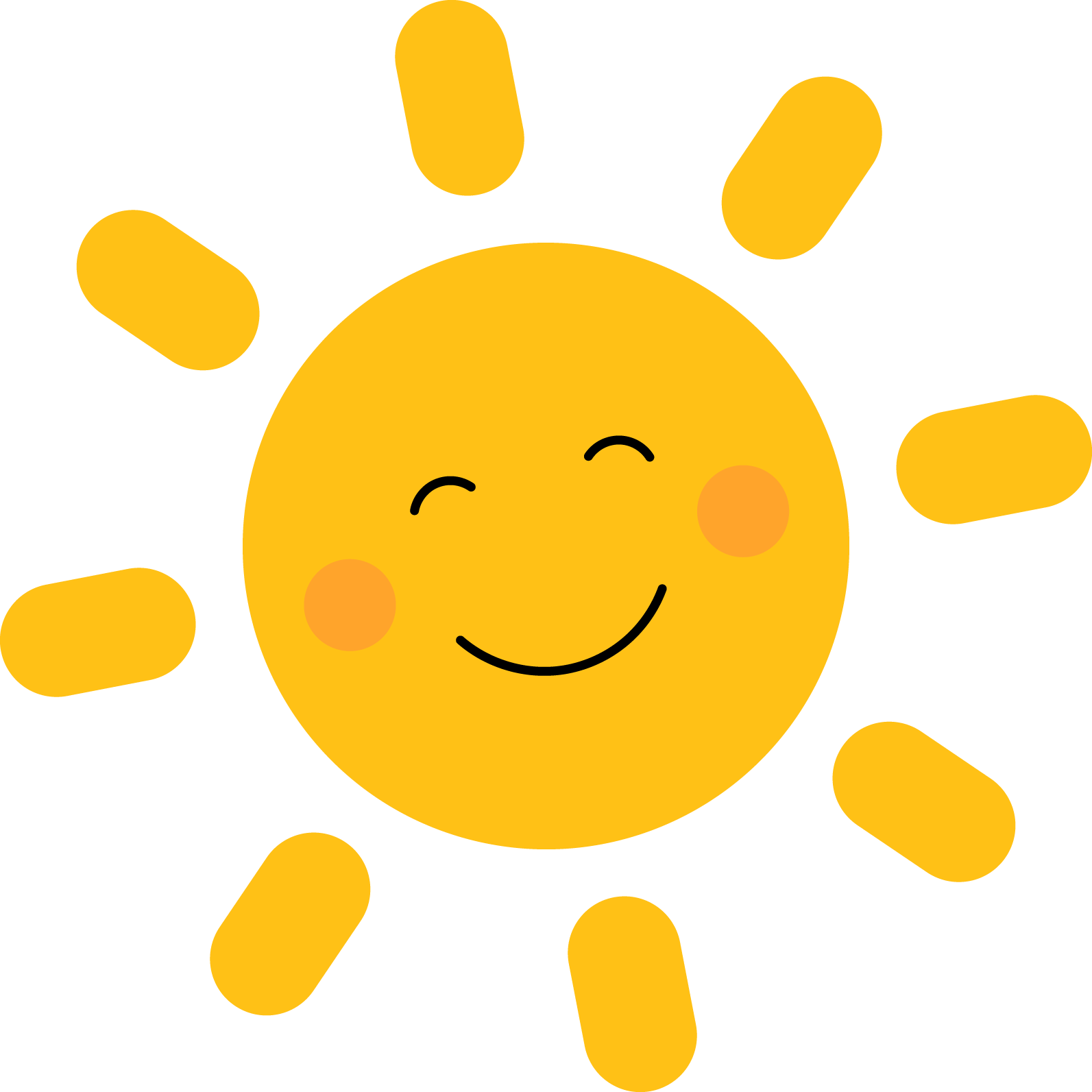